CÁLCULOS QUÍMICOS
OLÁ!
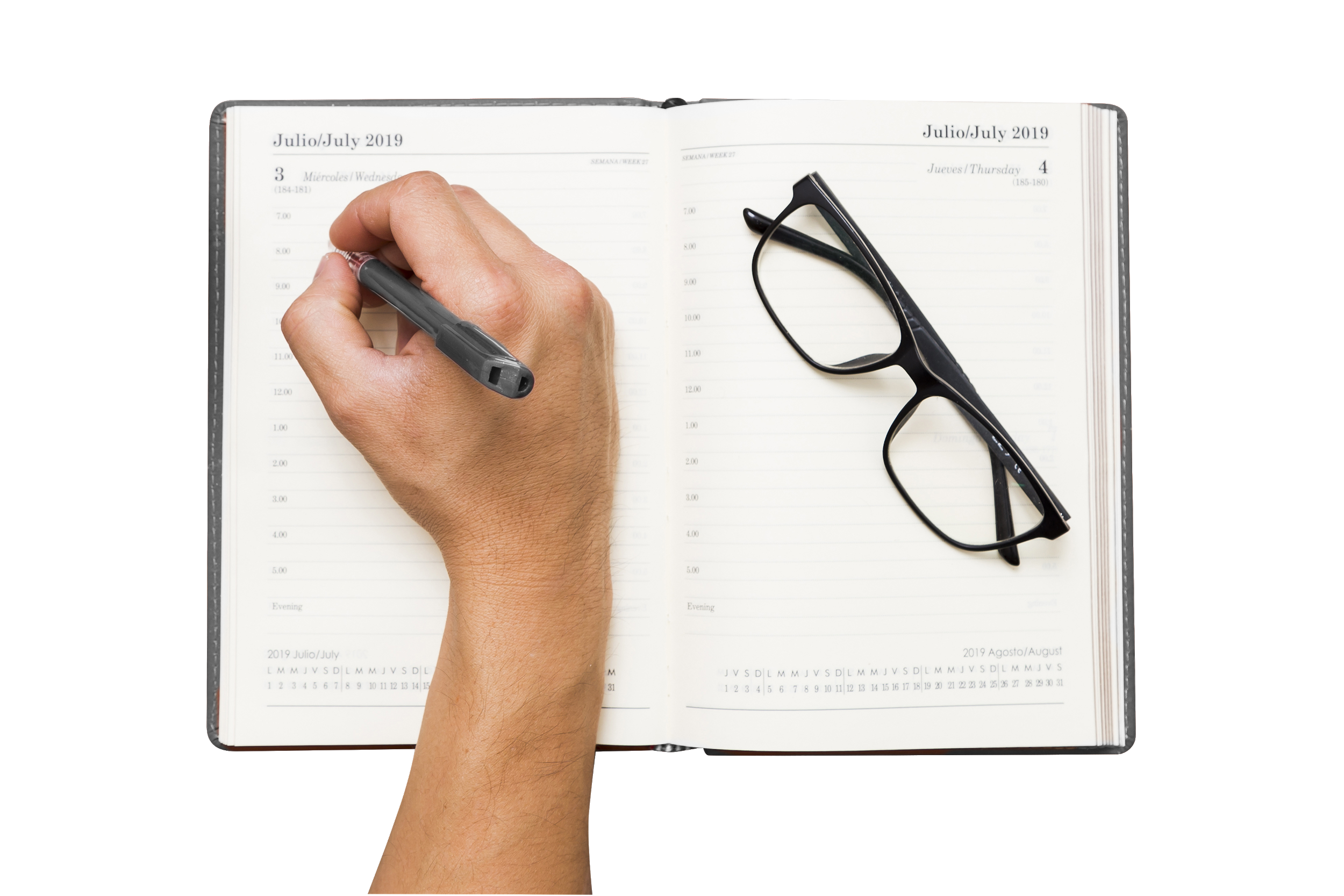 EU SOU A PROF. LUANA NUNES 
E JUNTOS VAMOS APRENDER SOBRE OS CÁLCULOS E AS QUANTIDADES NO UNIVERSO ATÔMICO-MOLECULAR.
CRITÉRIOS DE SUCESSO
Unidade de Massa Atômica
Massa Atômica
02
01
Massa Molecular
Quantidade de Matéria – Mol
03
04
Volume Molar
Fórmula Química
05
06
Cálculos de Fórmulas:
- Fórmula Centesimal
- Fórmula Mínima
- Fórmula Molecular
07
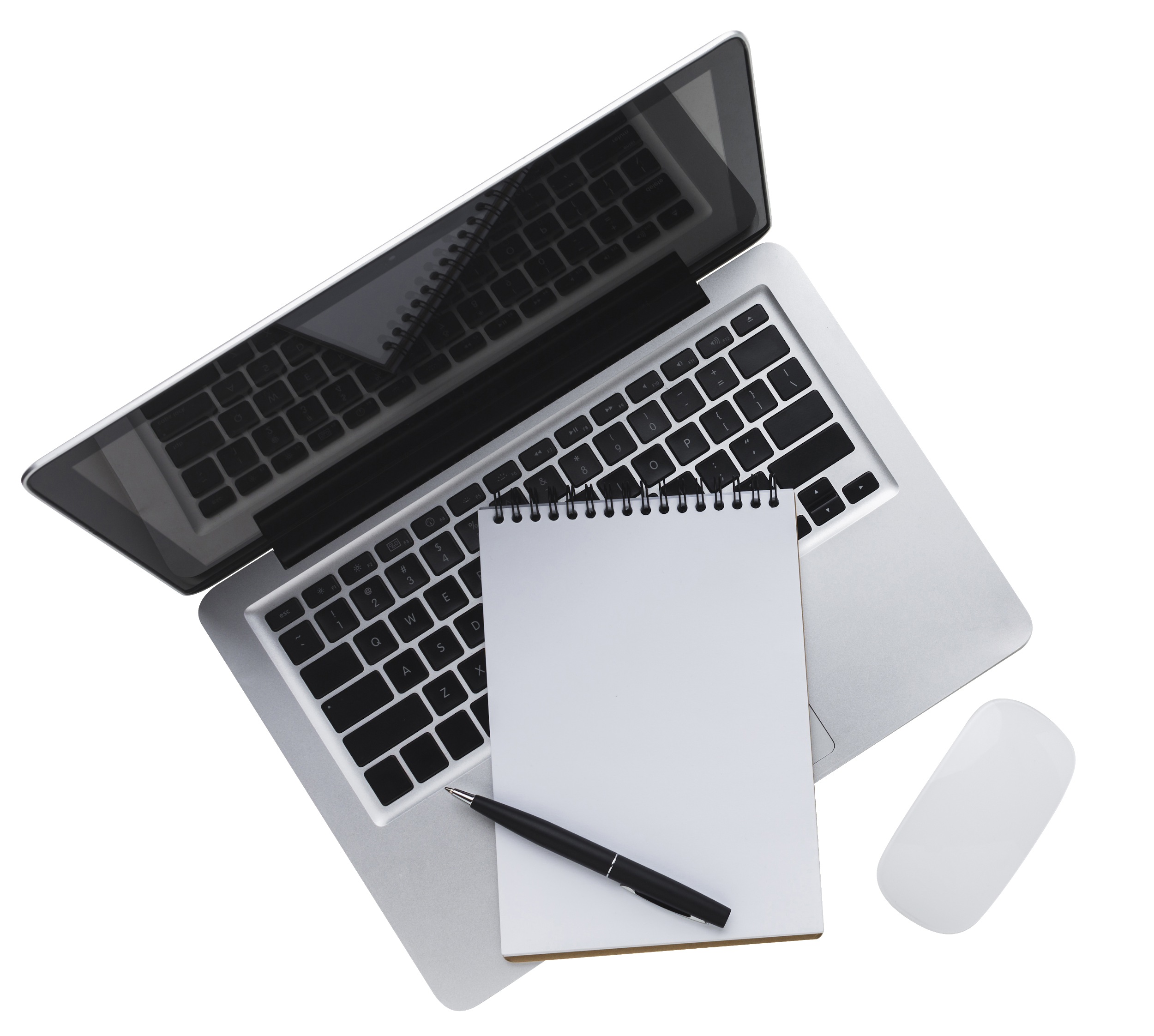 01
UNIDADE DE MASSA ATÔMICA
UNIDADE DE MASSA ATÔMICA
 (u.m.a.)
1 u.m.a. = 1 u
ou
1
do carbono 12
1 u.m.a.
12
CARBONO 12
MASSA ATÔMICA
É um número que indica
quantas vezes um determinado átomo é mais pesado que
1/12 do carbono 12 (ou 1 u.m.a )
4 u.m.a
He
He
He
He
He
He
O átomo de HÉLIO é 4 vezes mais pesado
que 1/12 do carbono 12
01) (UFPB) A massa de  três átomos  do  isótopo 12  do  carbono  é igual  à  massa  de dois átomos de um  certo elemento  X. Pode-se dizer, então, que a massa atômica de X, em  unidades de  massa  atômica,  é:
Dado: massa atômica do carbono = 12 u.
a)  12.
b)  36.
c)  18.
d)  3.
e)  24.
X
X
C
C
C
2 x mX = 3 x mC
2 x mX = 3 x 12
mX = 18
36
mX  =
             2
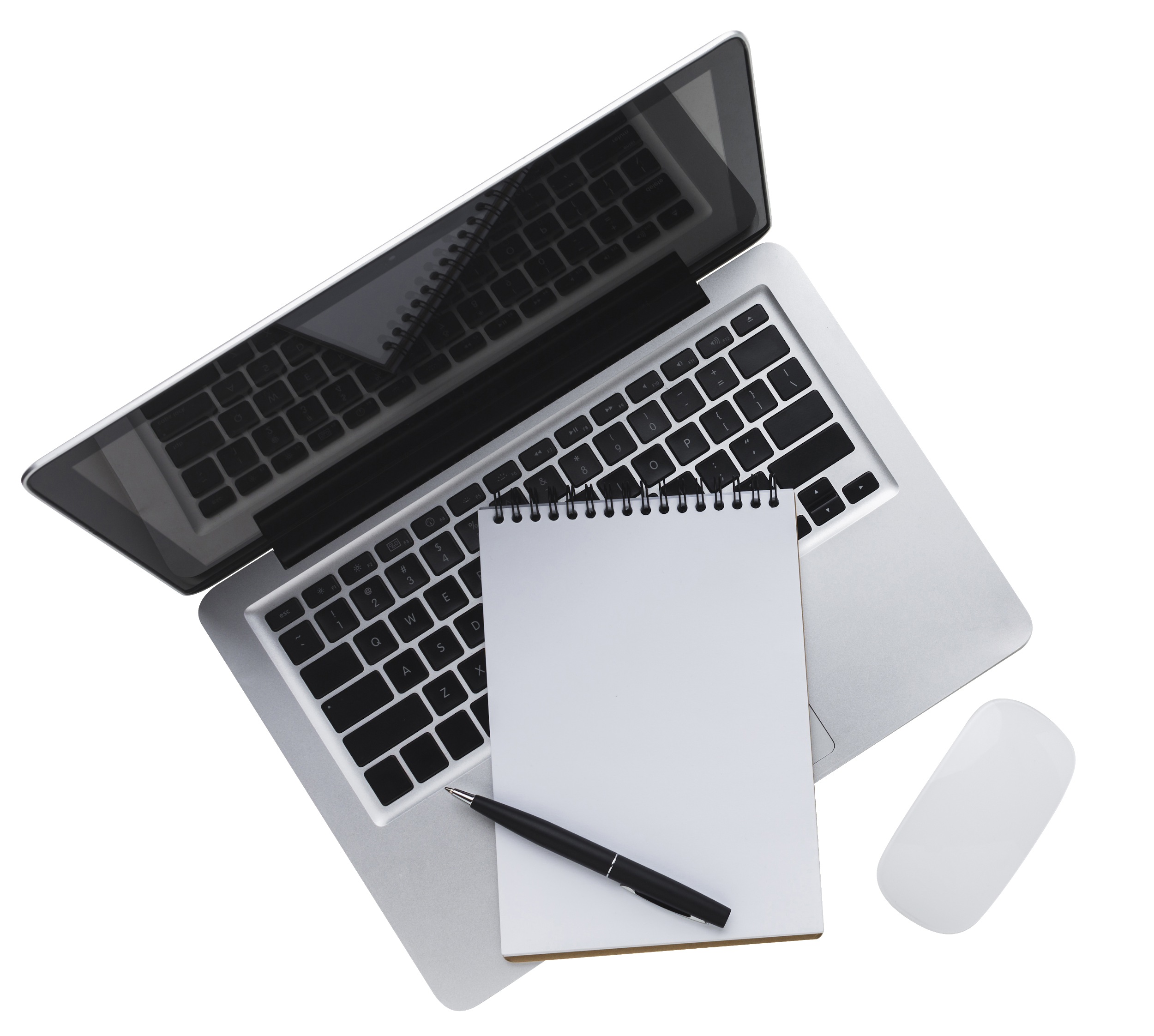 02
MASSA ATÔMICA
MASSA DO ELEMENTO QUÍMICO
37
35
Cl
Cl
17
17
É a média ponderada das massas atômicas de seus isótopos, onde a porcentagem com que cada aparece na natureza é o peso
O cloro possui dois isótopos de pesos atômicos 35u e 37u, com porcentagens, respectivamente, iguais a 75% e 25%.
75%
35Cl
25%
37Cl
100
35
+
37
25
75
x
x
m
=
2625
3550
+
925
m
=
=
100
100
m
=
35,50 u.m.a.
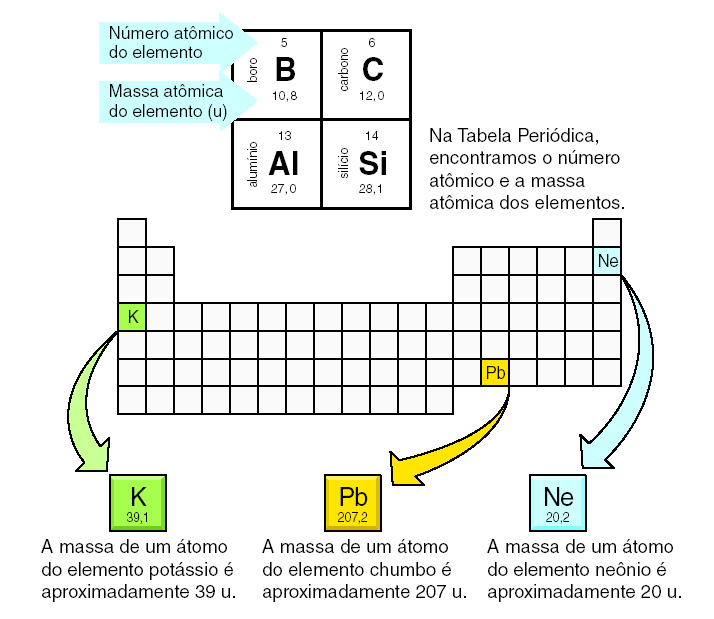 Não confunda com:

A = Z + N
NÚMERO DE MASSA
MASSA ATÔMICA
ESTE VALOR É SEMPRE INTEIRO!!!
01) Um elemento químico genérico X, tem três isótopos com os pesos atômicos  1,  2  e  3 com porcentagens, respectivamente,  iguais a   50%,  30%   e  20%.   A  massa  do  elemento  X  é:
a)  1,70 u.
b)  1,50 u.
c)  1,00 u.
d)  2,00 u.
e)   2,70 u.
1
2
3
X
X
X
50%
30%
20%
100
1
+
2
30
+
3
20
50
x
x
x
m
=
100
+
60
60
50
+
170
m
=
=
100
m
=
1,70 u.
02) Na natureza, de cada  5  átomos  de  boro, 1 tem  massa  atômica igual a 10 e 4 têm massa atômica igual a 11 u. Com base  nesses dados,  a massa  atômica  do  boro,  expressa  em  u,  é:
a)  10.
b)  10,5.
c)  10,8.
d)  11,0.
e)  11,5.
1
4
10
11
B
B
1
10
+
4
11
x
x
m
=
5
10
+
44
54
m
=
=
5
5
m
=
10,8 u.
03)  Um elemento  X  tem massa atômica média igual  a  63,5 u.  e apresenta os isótopos  63X   e   65X. A abundância do isótopo 63 no elemento X é:
a) 25%.
b) 63%.
c) 65%.
d) 75%.
e) 80%.
m  = 63,5 u
63X
65X
x %
y %
63 . x +  65 . y
100
63,5  =
63 . x  +  65 . y  =  6350
x  +  y  =  100
. (– 65)
– 2 . x  =  – 150
63 . x  +  65 . y  =     6350
x  =  75%
– 65 . x   –  65 . y  =  – 6500
– 150 
x  =  
          – 2
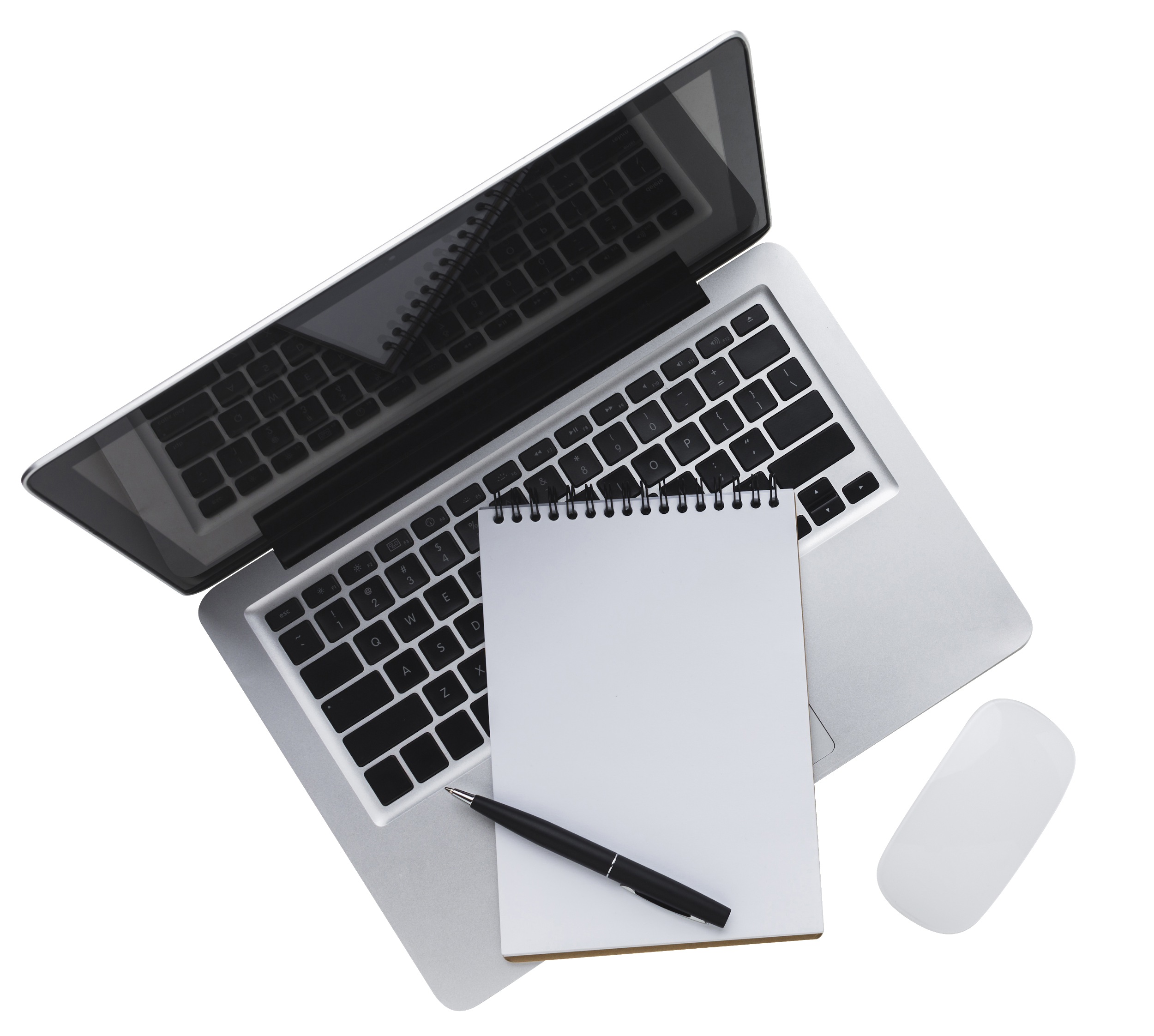 03
MASSA MOLECULAR
MASSA MOLECULAR (MM)
É um número que indica quantas vezes uma molécula é mais pesada que 1/12 do carbono 12
De uma maneira prática, calculamos a massa molecular somando-se todos os pesos atômicos dos átomos que formam a molécula
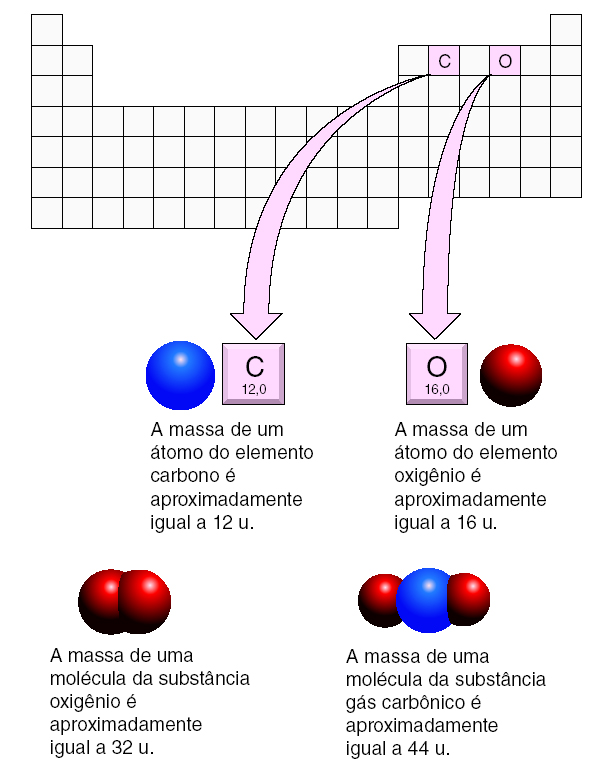 Identificada a massa atômica e a atomicidade dos elementos que compõem uma substância, determina-se sua massa molecular.
O ácido sulfúrico
O
O
H
O
S
H
S
4
2
O
O
H
Dados: H = 1 u.m.a.; O = 16 u.m.a.; S = 32 u.m.a.
H:     2  x  1       =      2
S:     1  x  32     =    32
+
O:     4  x  16     =    64
98 u.m.a
01)  A massa molecular do composto abaixo é:
Na2SO4 . 3 H2O
Dados: 
H = 1u.;
Na = 23u.; 
S = 32u.; 
O = 16u.
Na:     2  x  23     =    46
S:     1  x  32     =    32
a) 142 u.
b) 196 u.
c) 426 u.
d) 444 u.
e) 668 u.
+
O:     4  x  16     =    64
142 u.m.a
H:     2  x  1     =    2
+
O:     1  x  16   =   16
18 u.m.a
M =  142  +  3  x  18  =  196 u.m.a
02)  A  massa  molecular da espécie  H4P2OX  vale  178 u. Podemos       afirmar que o valor de “ x ” é:
a) 5.
b) 6.
c) 7.
d) 8.
e) 16.
Dados: 
H = 1 u.; 
O = 16 u.; 
P = 31 u.
H :   4  x   1   =   4
P :   2  x  31  =  62
O :   x  x  16  =  16x
4  +  62  +  16x  =  178
16 x  =  178  –  66
16 x  =  112
x  =  7
112 
x  =  
          16
TESTE OS SEUS CONHECIMENTOS
https://forms.gle/vXLZ8Au5fhM5du6j9
ACESSE O FORMULÁRIO AO LADO! 
EXERCITE SOBRE MASSA ATÔMICA E MASSA MOLECULAR
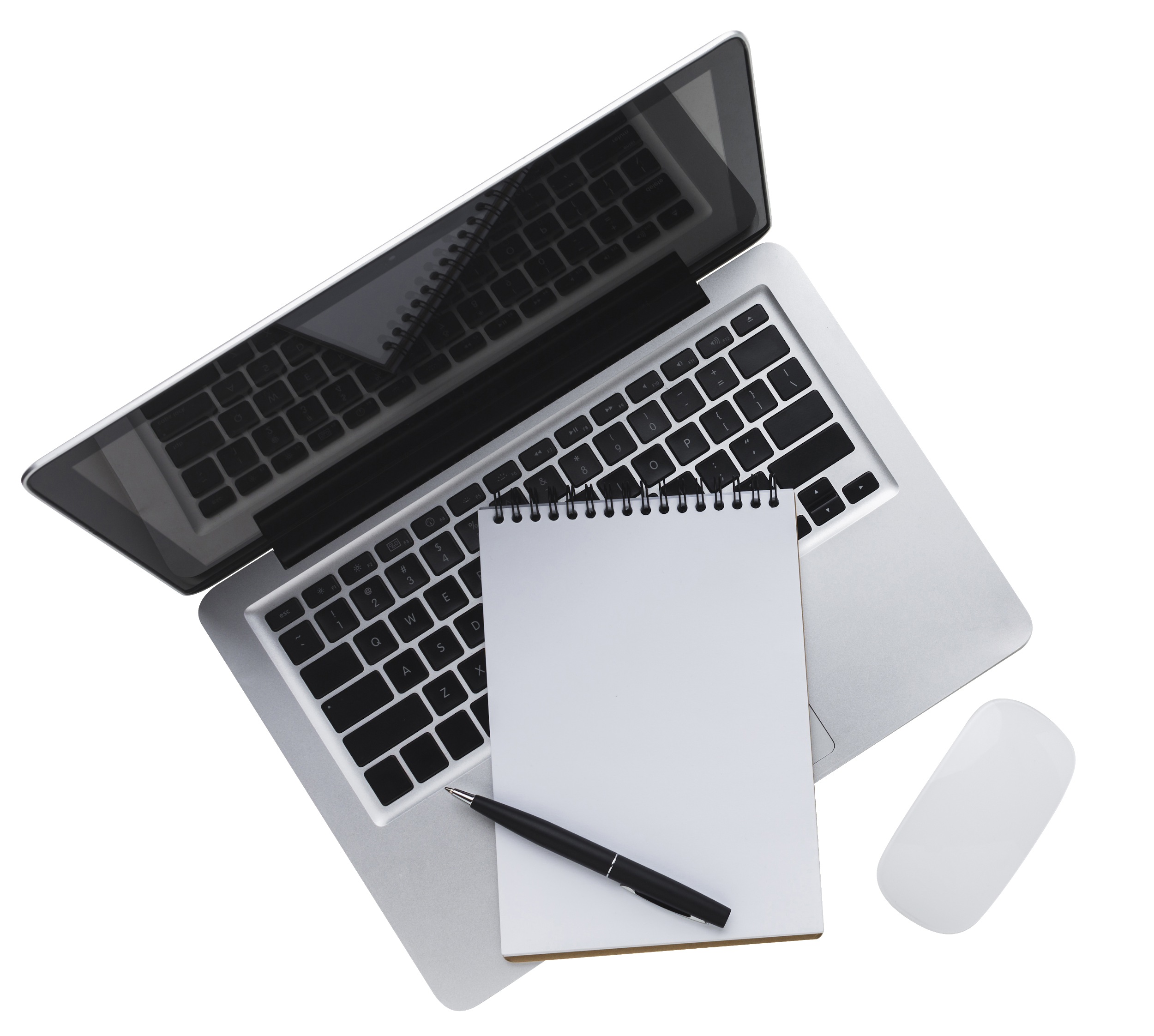 04
QUANTIDADE DE MATÉRIA - MOL
NÚMERO DE AVOGADRO
É o número de entidades
(moléculas ou átomos) existentes em uma massa, em gramas, igual 
à massa molecular ou massa atômica
Este número é igual a 6,02 x 1023
Em uma massa de 56 g de átomos
de ferro (peso atômico 56 u.)
existem 6,02 x 1023 átomos de ferro
Fe
O
Em uma massa igual a 18g de H2O
(massa molecular 18 u)
existem 6,02 x 1023 moléculas de água.
H
H
A quantidade 6,02 x 1023 é chamada de MOL
01)  Em  uma  amostra de  1,15 g de átomos de sódio, o número de átomos é igual a:
Dado: Peso atômico do sódio = 23u
a) 6,0 x 1023
b) 3,0 x 1023
c) 6,0 x 1022
d) 3,0 x 1022
e) 1,0 x 1022
23g
6 x 1023
1,15g
n
1,15 x 6 x 1023
=
23 x n
6,9 x 1023
n
3 x 1022
=
n
=
23
3,0 x 1023 moléculas  de  certa  substância “A” têm massa igual à  14 g.  
A massa  molar  dessa  substância é:
a)  56 g / mol.
b)  28 g / mol.
c)  26 g / mol.
d)  14 g / mol.
e)  7,0 g / mol.
massa
nº de moléculas
Mg
6 x 1023
14g
3 x 1023
M
6 x 1023
M = 28 g/mol
=
3 x 1023
14
03) Uma amostra de 12,04 x 1023 moléculas de H2O contém:
a) 0,5 mol de água.
b) 1,0 mol de água.
c) 1,5 mols de água.
d) 2,0 mols de água.
e) 2,5 mols de água.
1 mol
6,02 x 1023
n
12,04 x 1023
n = 2 mols de água
04) 0,4 mol de uma substância X2 tem massa 64 g.  
A  massa molar do átomo de X é:
mol
massa
a)  16g.
b)  19g.
c)  35,5g.
d)  80g.
e)  160g.
1 mol
M g
0,4 mol
64 g
0,4  x  M  =  64
=  160g de X2
2  x  X
160g
1
M
=
m
Então,  m = 80g
X
64
0,4
64
M
=
0,4
05) A sacarose é um açúcar de massa molar  342g/mol  com fórmula C12H22O11.  
O  número  de  átomos   existentes em um  grama  de
      sacarose  é:
45 x 6,02 x 1023  átomos
342g
a)  6,02 x 1023
b)  3,14 x 1020
c)  7,92 x 1022
d)  5,03 x 1025
e)  4,5 x 1027
1g
n átomos
342
45 x 6,02 x 1023
=
n
1
45 x 6,02 x 1023
=  0,792 x 1023
n  =  7,92 x 1022
n
=
342
270,9 x 1023
n
=
342
06) (Covest) 18g de água contém:
Dados: H = 1 g/ mol; O = 16 g/ mol
a)  2 átomos de hidrogênio e 1 átomo de oxigênio.
b)  2 íons  H+  e  1  íon  O2 – .
c)  1 íon  H +  e  1  íon OH – .
d)  12,04  x 1023  átomos  de  hidrogênio  e  6,02  x 1023  átomos de oxigênio.
e) 6,02 x 1023  íons H+ e  3,01 x 1023 íons O2– .
TESTE OS SEUS CONHECIMENTOS
https://forms.gle/YuAvgLXSUoySbFHs7
ACESSE O FORMULÁRIO AO LADO! 
EXERCITE SOBRE MOL E MASSA MOLAR
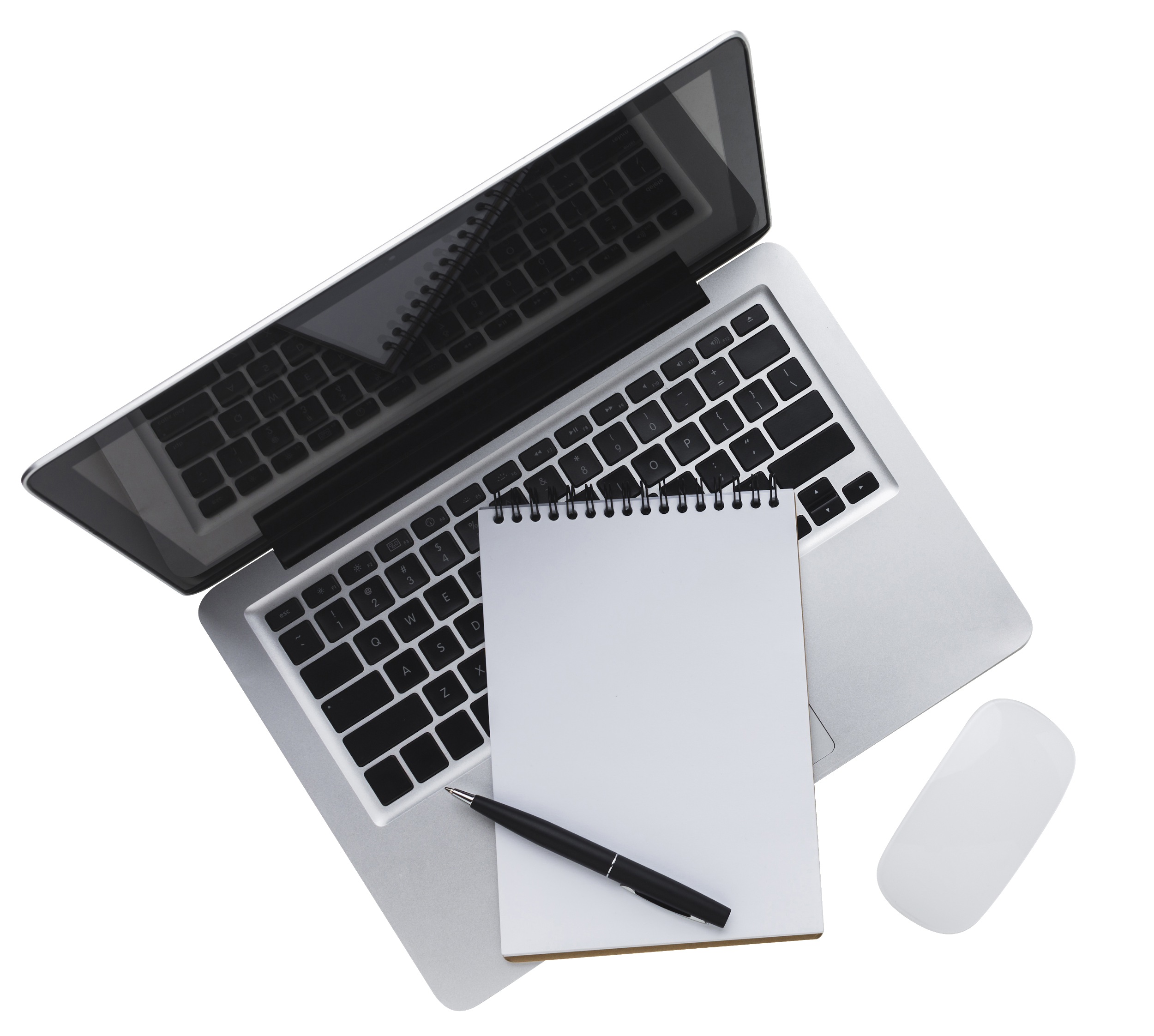 05
VOLUME MOLAR
Condições Normais de Temperatura e Pressão
(CNTP)
Dizemos que um gás se encontra nas CNTP quando:
P = 1 atm ou 760 mmHg
e
T = 0 °C ou 273 K
Volume Molar
É o volume ocupado por um mol de um gás
Nas CNTP o volume molar de qualquer gás 
é de 22,4 L
01) Assinale a alternativa correspondente ao volume ocupado por 0,25 mol  de gás  carbônico  (CO2)  nas condições  normais  de  temperatura e  pressão (CNTP):
1 mol
22,4 L
0,25 mol
V
a) 0,25 L.
b) 0,50 L.
c) 5,60 L.
d) 11,2 L.
e) 22,4 L.
1
22,4
=
1  x  V  =  0,25  x  22,4
0,25
V
V  =  5,6 L
02) Nas CNTP, o volume ocupado por 10 g de monóxido de carbono é:
a) 6,0 L.
b) 8,0 L.
c) 9,0 L.
d) 10 L.
e) 12 L.
28
M
1 mol
22,4 L
g
10 g
V
28  x  V  =  22,4  x  10
CO:    M  =  12  +  16  =  28 g/mol
22,4
28
=
V  =  8 L
10
V
224
V
=
28
Dados: C = 12 u; O = 16 u.
EXERCÍCIOS DE FIXAÇÃO
FAÇA COM CALMA E ATENÇÃO FORA DO SEU HORÁRIO DE AULA PARA EXERCITAR O CONHECIMENTO.
1. Determine a massa molecular das substâncias:
       a) S8    b) HClO   c) H3PO4   d) Ba(OH)2   e) Ca3(PO4)2
2. Determine o número de moléculas presentes em 4 mols de água:
3. Qual o volume, em litros, ocupados nas CNTP, por 5 mols de moléculas de CO2(g)?
4. Determine a massa, em gramas, de 12 x 1024 moléculas de H2S:
5. Calcular o número de mols presentes em 90 g de água:
6. Determine o número de moléculas presentes em 90 g de água:
7. Qual o número de átomos presentes em 90 g de água?
8. Calcule a massa molecular de uma certa substância X, sabendo que 16 mols da mesma “pesam” 38,4 g:
FAÇA COM CALMA E ATENÇÃO FORA DO SEU HORÁRIO DE AULA PARA EXERCITAR O CONHECIMENTO.
EXERCÍCIOS DE FIXAÇÃO
9. Determinar a massa, em gramas, de 11,2 L de CO2 (g), nas CNTP:
10. Qual o volume ocupado, em litros, por 160 g de oxigênio gasoso (O2) nas CNTP?
11. Determine a massa molecular de um certo gás G, sabendo que nas CNTP, 340 g do mesmo ocupam um volume de 224 L:
12. Determine a massa total, em gramas, presentes em: 2 mols de moléculas de H2 + 11,2 L de C2H2(g) nas CNTP:
13. 1,2 x 1023 moléculas da substância X pesam 12 mg. Calcule a massa molar de X.
14. 12,4 g de uma substância simples e gasosa Gn, ocupam, nas CNTP, 2,24 L. Determine a atomicidade da substância sabendo que a massa atômica de G é 31 u.m.a.:
15. Nas CNTP, 5,6 L do gas XO2 tem massa igual a 11g. Qual a massa atômica de X?
16. Uma liga de zinco e ferro contém 20% de zinco. Qual o número de átomos de ferro contidos em 7g dessa liga?
Respostas dos Exercícios de Fixação
a)256u  b)52,5u  c)98u  d)171u   e)310u  
 2,4x1024
112L
68g
5mol
3x1024
9x1024
2,4u
22g
112L
34u
4g+13g=17g
60mg ou 0,06g
n=4
12u
0,6x1023
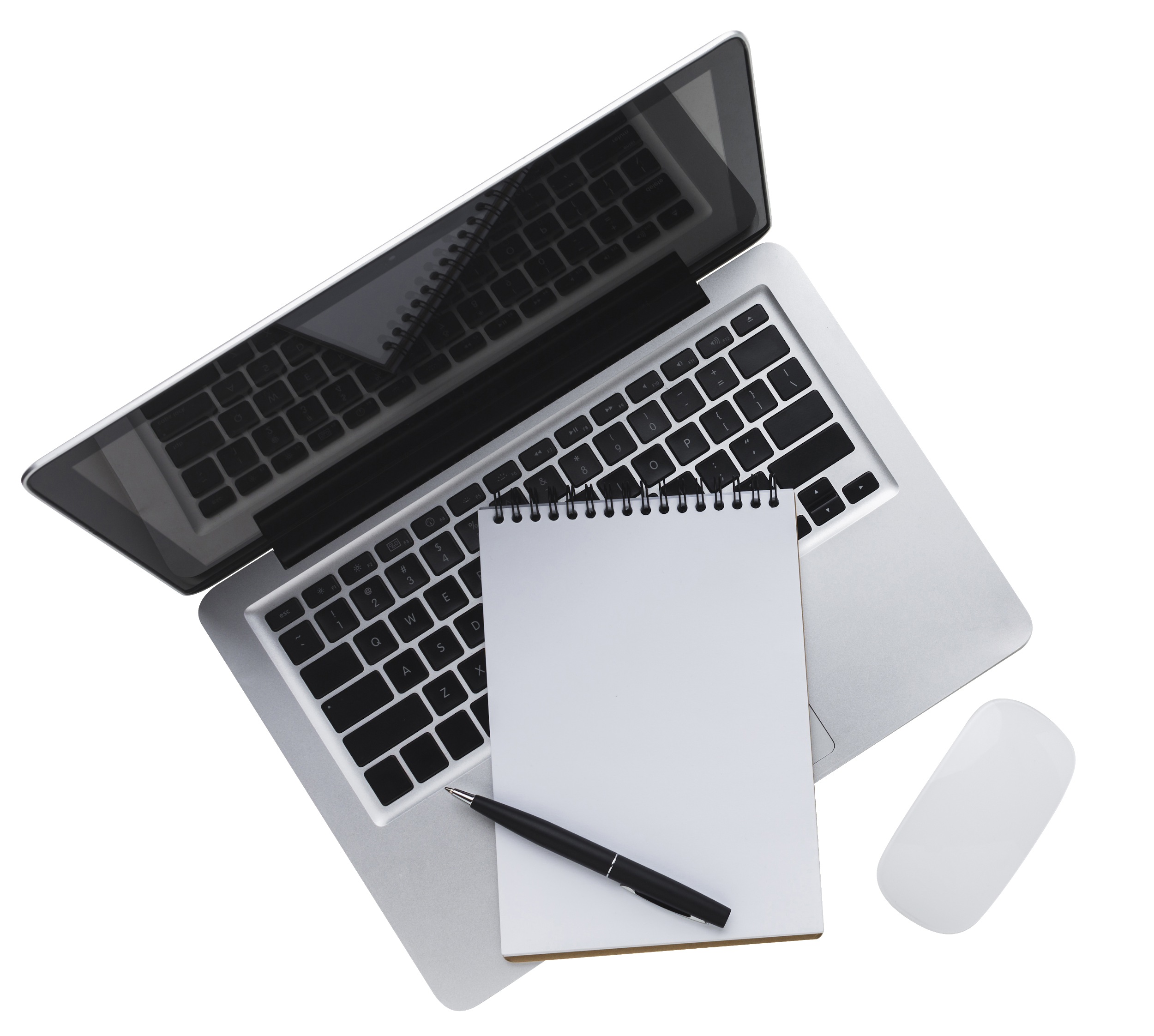 06
FÓRMULA QUÍMICA
Fórmula Química
Definição: é a representação gráfica das substâncias.

 Fórmula Molecular: indica os elementos e o número de átomos de cada um deles na substância.
 Fórmula Mínima: indica os elementos e a menor proporção em números inteiros da combinação entre os átomos.
 Fórmula Centesimal: indica os elementos e a proporção centesimal em massa entre eles na substância.
 
Obs. Existem ainda as fórmulas estrutural e eletrônica que não têm importância quantitativa.
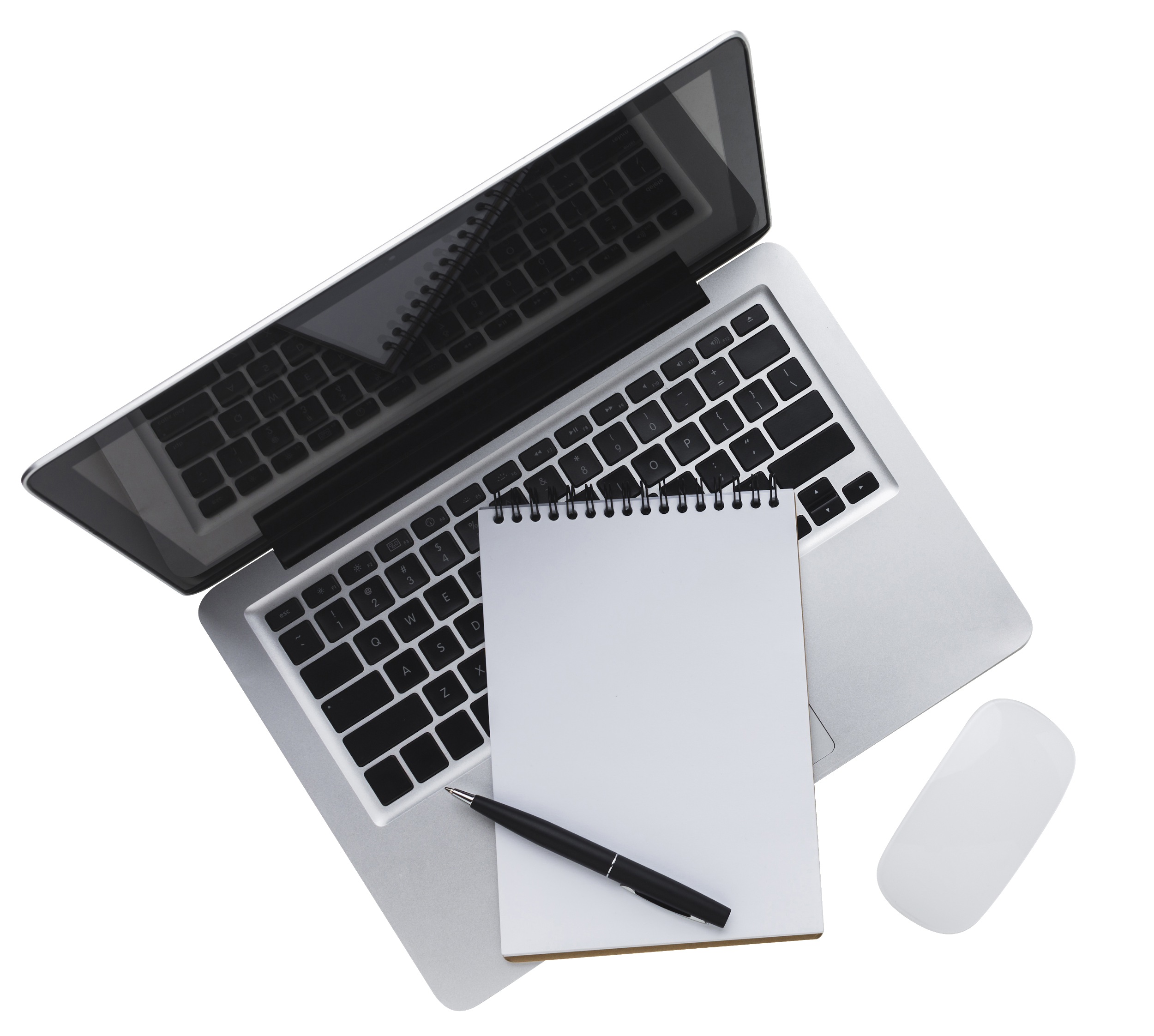 07
CÁLCULOS DE FÓRMULAS
Fórmula Centesimal
Cálculo: é determinada por um simples cálculo percentual a partir da fórmula molecular.

Exemplo: Cálculo da composição centesimal da água.

                 H = 1 x 2  =                       2g
                 O = 16 x1 =                       16g
                 H2O = 1 x 2 + 16 x 1 =     18g.

                 H = 2 x 100 / 18 =             11,11%
                 O = 16 x 100 / 18 =           88,89%
Fórmula Mínima
Cálculo: é determinada a partir da fórmula molecular ou percentual.

Exemplo 1: a partir da fórmula molecular.
Fórmula Mínima
Exemplo 2: a partir da fórmula percentual ou com posição em massa.
 Fórmula percentual da água: H – 11,11%
                                                  O – 88,89%
Fórmula Molecular
Cálculos: é determinada multiplicando-se a fórmula mínima por um fator n inteiro, que depende da massa molecular da substância, onde:
        n = massa molecular / massa da fórmula mínima 
        Fórmula Molecular = (Fórmula Mínima)n

Exemplo: a partir da fórmula mínima.
 A massa  molecular da água oxigenada = 34 u. m. a. fórmula mínima é HO, determinar a fórmula molecular:
                       Fórmula Molecular = (HO)n
                              n = 34 / 17  n = 2
                       Fórmula Molecular = H2O2
Exercícios de fixação:
Determinar a percentagem de fósforo presente na molécula de Ca3(PO4)2.
Determinar a fórmula mínima da nicotina, sabendo que ela contém: 74,0% de C, 8,7% de H e 17,3% de N. 
Determinar a fórmula molecular de uma substância de massa molecular 118 e que contém: 40,67% de C, 8,47% de H e 23,73% de N.
FAÇA COM CALMA E ATENÇÃO FORA DO SEU HORÁRIO DE AULA PARA EXERCITAR O CONHECIMENTO.
Respostas dos Exercícios
20%
C5H7N
C4H10N2
TESTE OS SEUS CONHECIMENTOS
https://forms.gle/KUSpVjzrqRMoubpv6
ACESSE O FORMULÁRIO AO LADO! 
EXERCITE SOBRE CÁLCULOS DE FÓRMULAS
1
2
ANOTE
LEIA
LEMBRE-SE DO NOSSO ESQUEMA DE ESTUDO...
3
4
TESTE
RELEIA
“Na vida não existe nada a se temer, apenas a ser compreendido.”
—MARIE CURIE
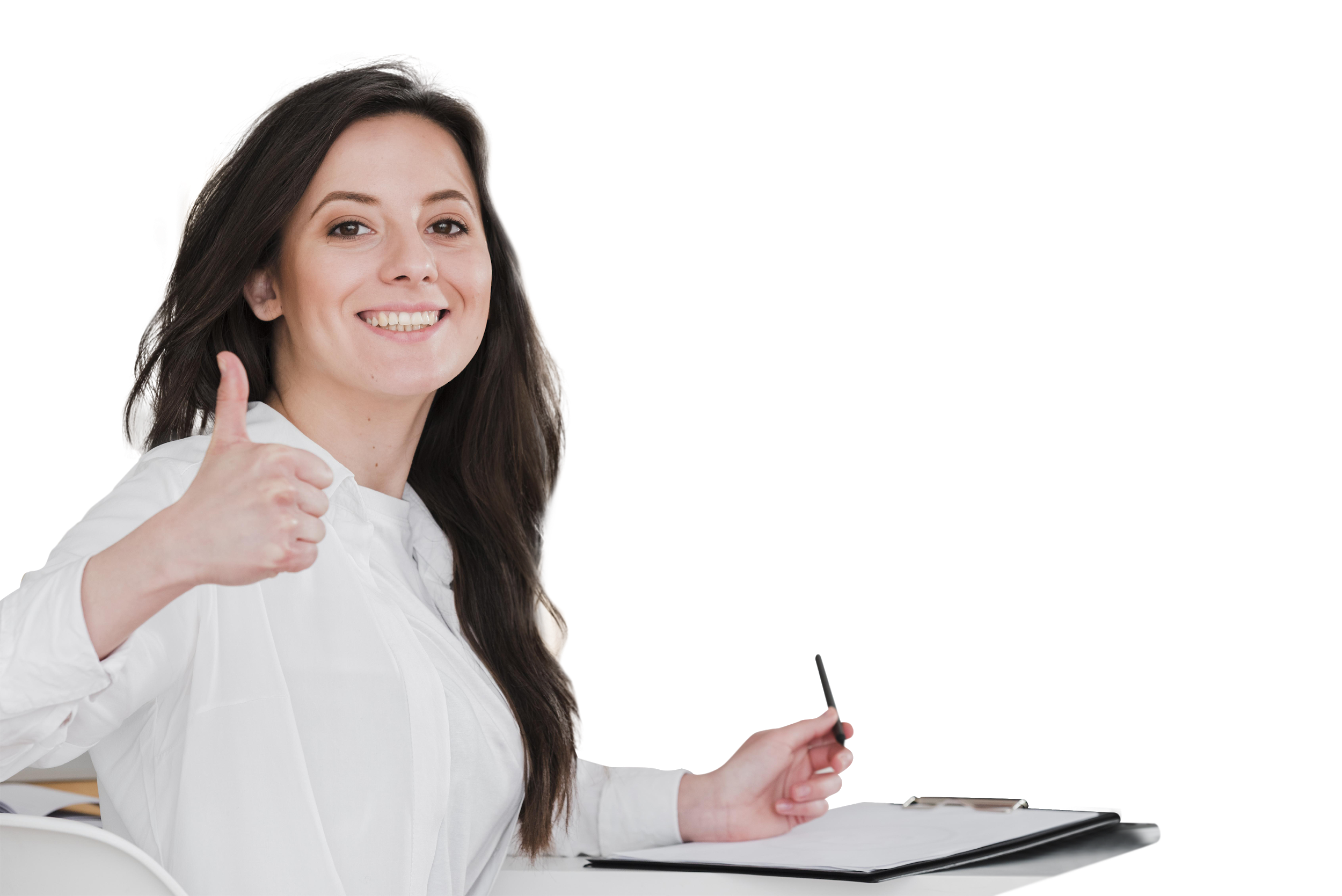 OBRIGADA
ALGUMA DÚVIDA?

Anote e entre em contato!
Please keep this slide for attribution
REFERÊNCIAS
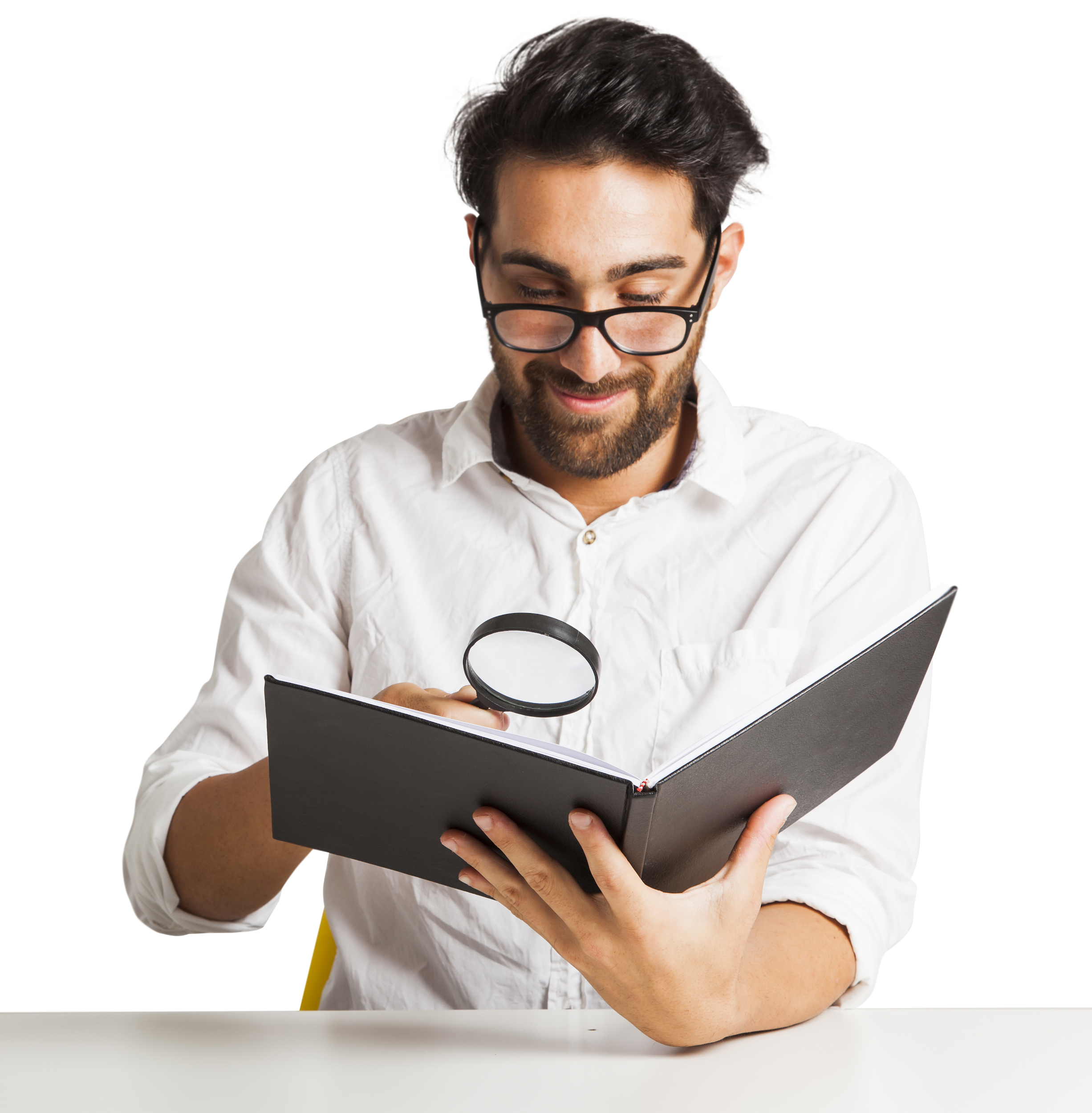 A ESCRITA, A ILUSTRAÇÃO E OS EXERCÍCIOS DOS SLIDES FOI ADAPTADA DOS SEGUINTES SITES:

http://www.agamenonquimica.com/aulas.html

https://www.manualdaquimica.com/quimica-geral/massa-molecular.htm

https://guiadoestudante.abril.com.br/curso-enem-play/grandezas-massa-atomica-massa-molecular-mol-e-massa-molar/

https://www.manualdaquimica.com/quimica-geral/formula-molecular.htm

https://mundoeducacao.uol.com.br/quimica/tipos-formulas-usadas-estequiometria.htm